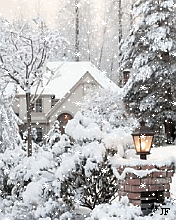 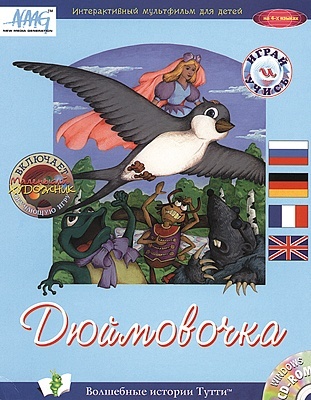 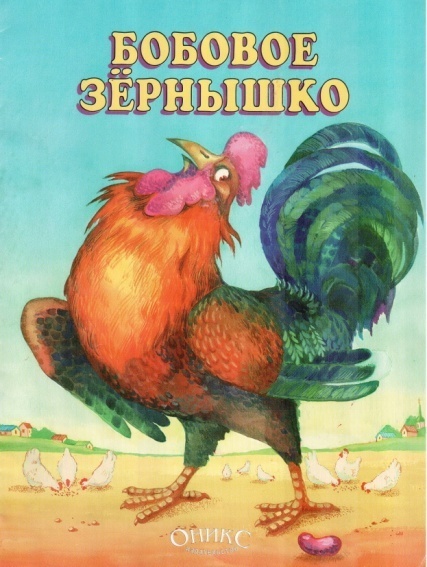 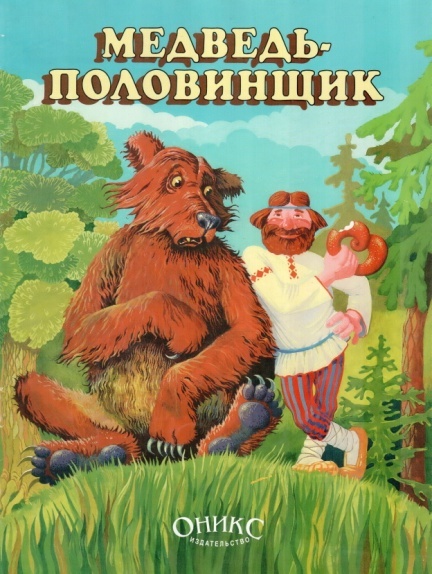 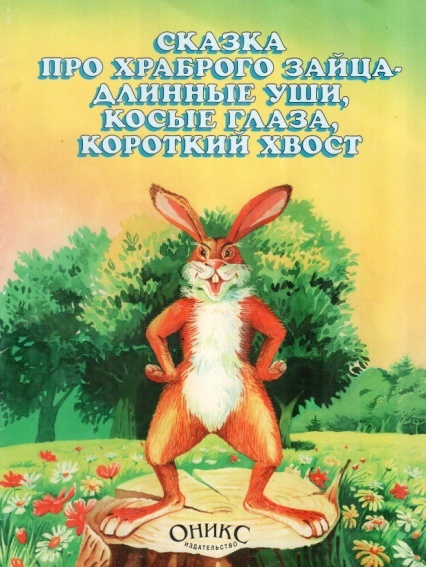 Книги о животных
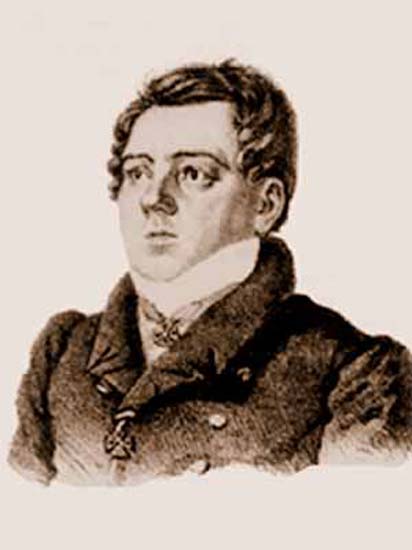 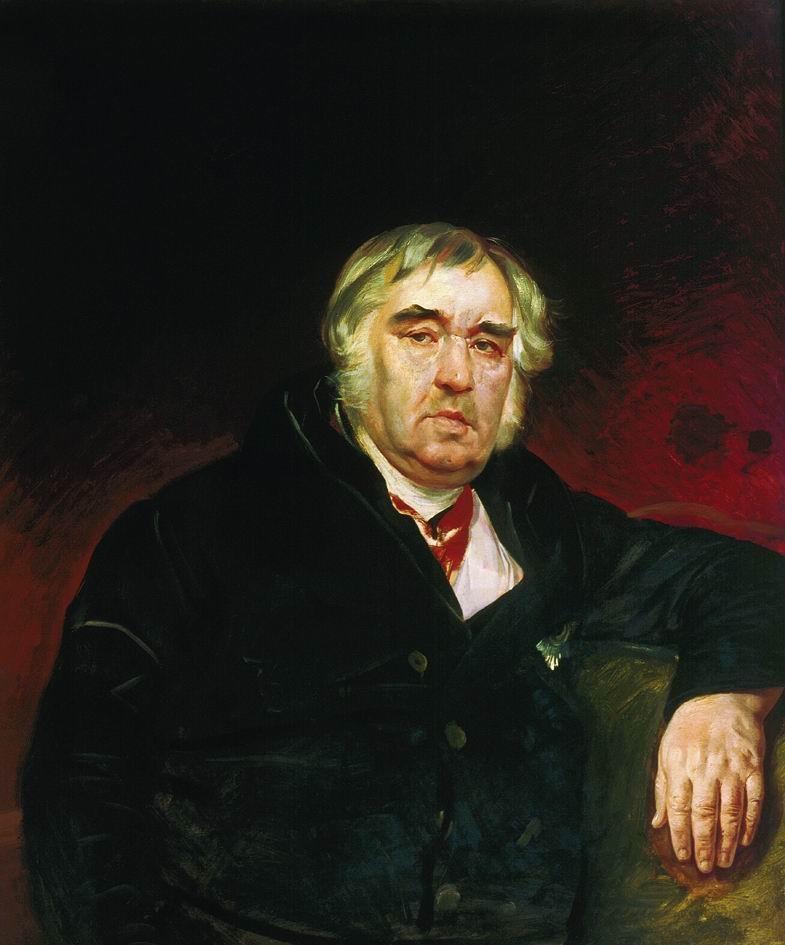 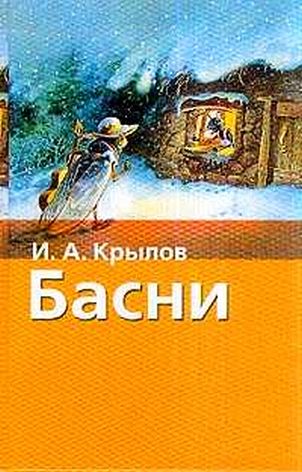 Иван Андреевич
Крылов
Александр Ефимович
Измайлов
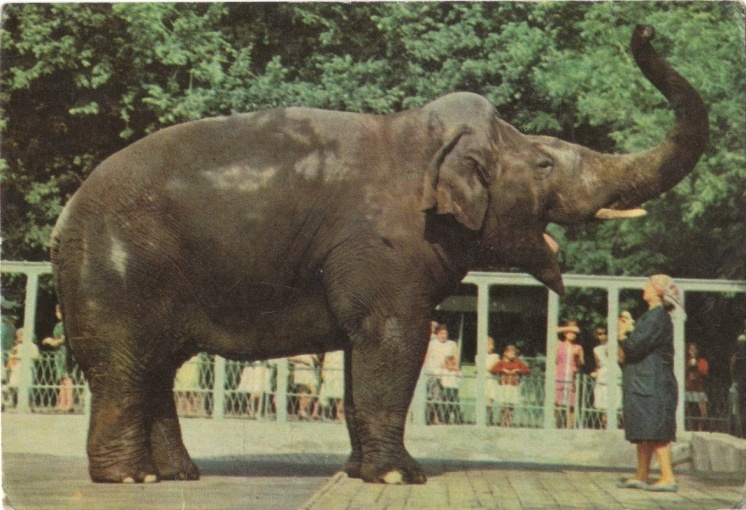 По улицам Слона водили,
Как видно, напоказ – 
Известно, что Слоны в диковинку у нас –
Так за Слоном толпы зевак ходили.
Слон и моська
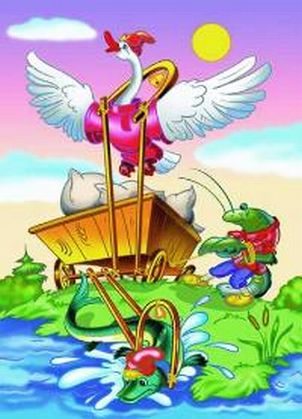 Когда в товарищах согласья нет,
На лад их дело не пойдёт,
И выйдет из него не дело, только мука.
Лебедь, Щука и Рак.
Ягнёнок в жаркий день зашел к ручью напиться;
И надобно ж беде случиться,
Что около тех мест голодный рыскал Волк.
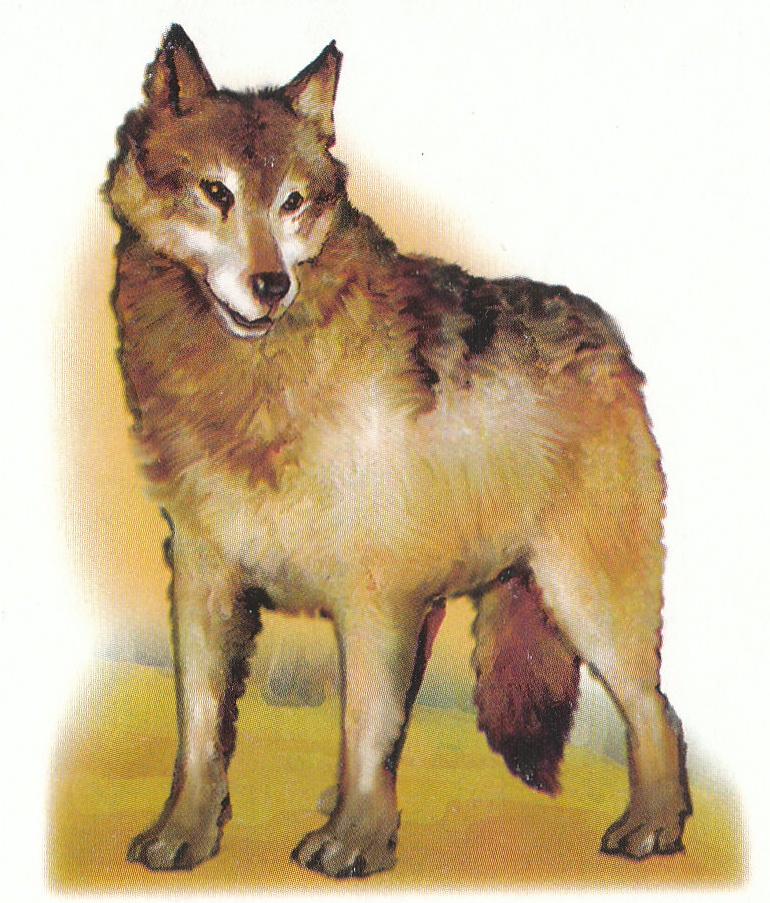 Волк и ягнёнок
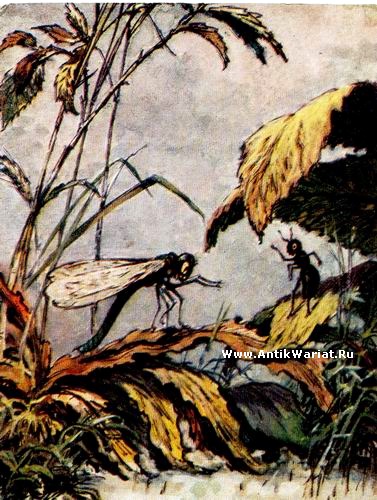 Стрекоза и Муравей
Попрыгунья  Стрекоза
                              Лето красное пропела;
                              оглянуться не успела
                              Как зима катит в глаза.
Вороне где – то бог послал кусочек сыру;
На ель Ворона взгромоздясь,
Позавтракать было совсем уж собралась,
Да позадумалась, а сыр во рту держала.
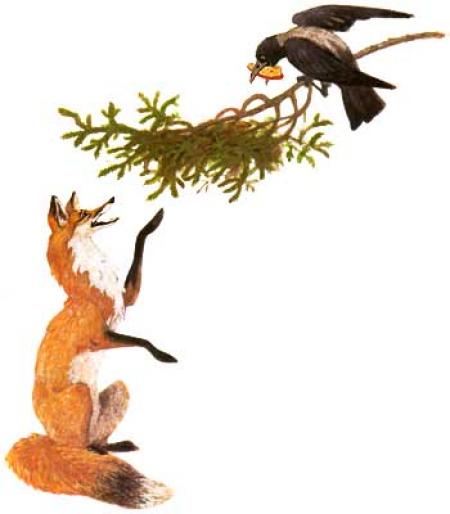 Ворона и Лисица
Голодная кума – Лиса залезла в сад;
В нём винограду кисти рделись.
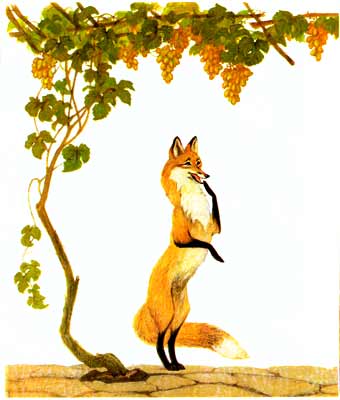 Лиса и виноград
Свинья под дубом
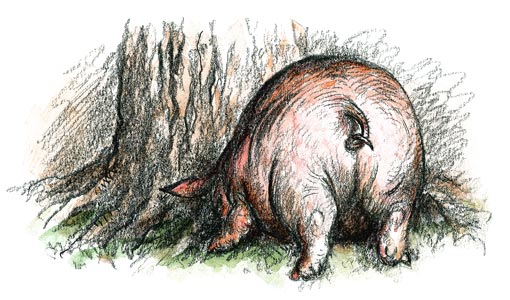 Бежала лиса, на ворон зазевалась – и попала в колодец.
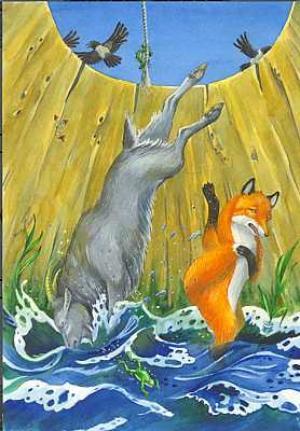 Лиса и козёл
Жил – был царь Берендей, у него было три сына, младшего звали Иваном.
И был у царя сад великолепный.
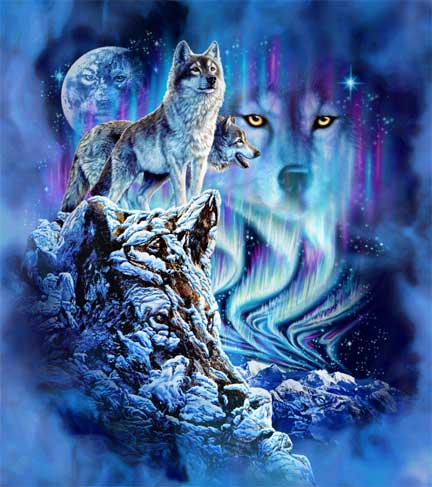 Иван – царевич и серый волк
Тетерев сидел на дереве. Лисица подошла к нему и говорит:
 - Здравствуй, тетеревочек, мой дружочек!
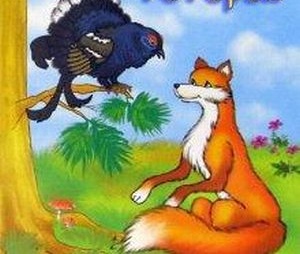 Лиса и тетерев
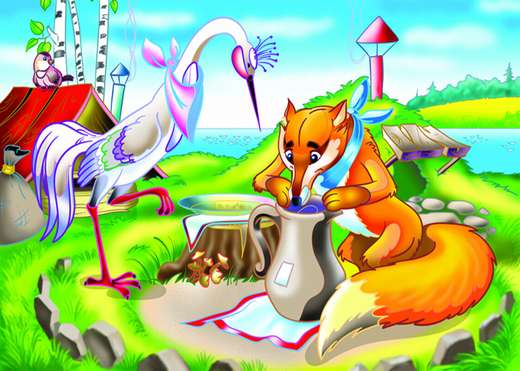 Лиса с журавлём подружились. 
Вот и вздумала лиса угостить журавля.
Лиса и журавль
Наловил дед рыбы полный воз . 
Едет домой и видит: лисичка
свернулась калачиком, лежит
на дороге.
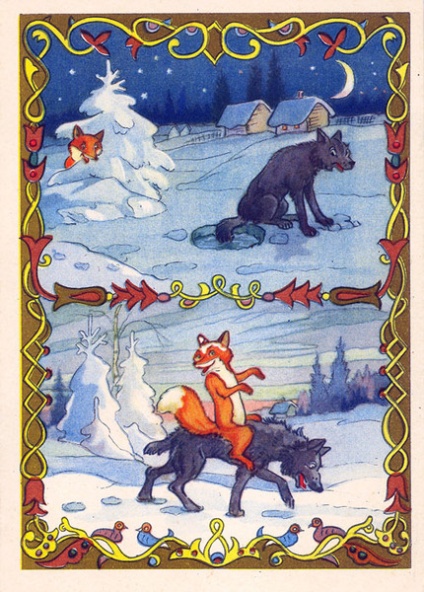 Лиса и волк
Жили – были петушок и курочка. Петушок всё
 торопился ,всё торопился. А  курочка знай себе 
приговаривает: 
- Петя, не торопись. Петя, не торопись.
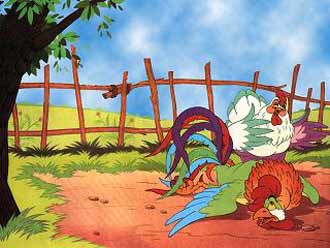 Петушок и бобовое зёрнышко
-Тебе  вершки,
А мне корешки
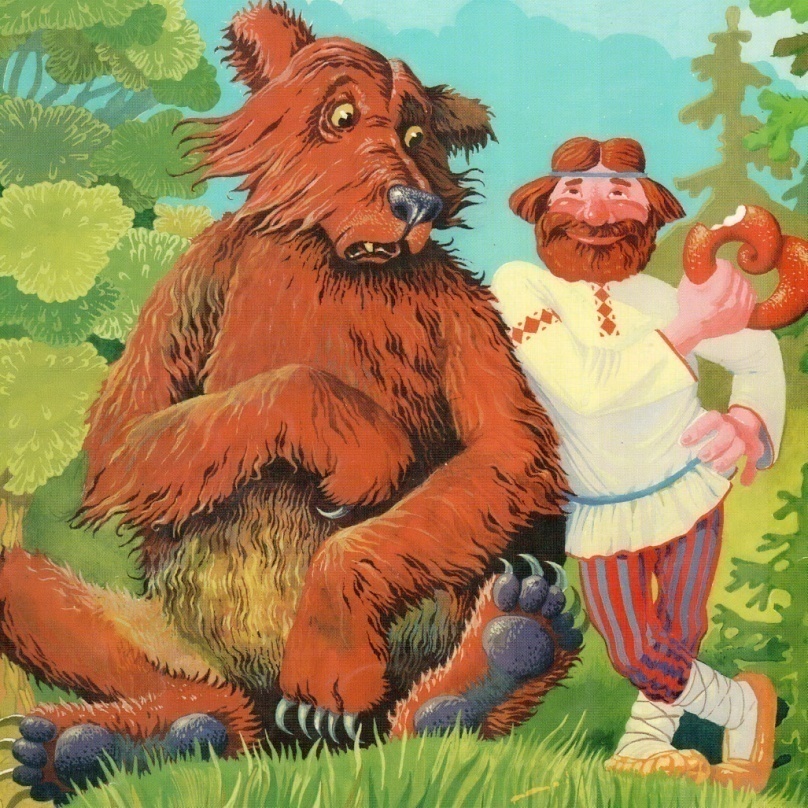 Мужик и медведь
Я никого не боюсь!
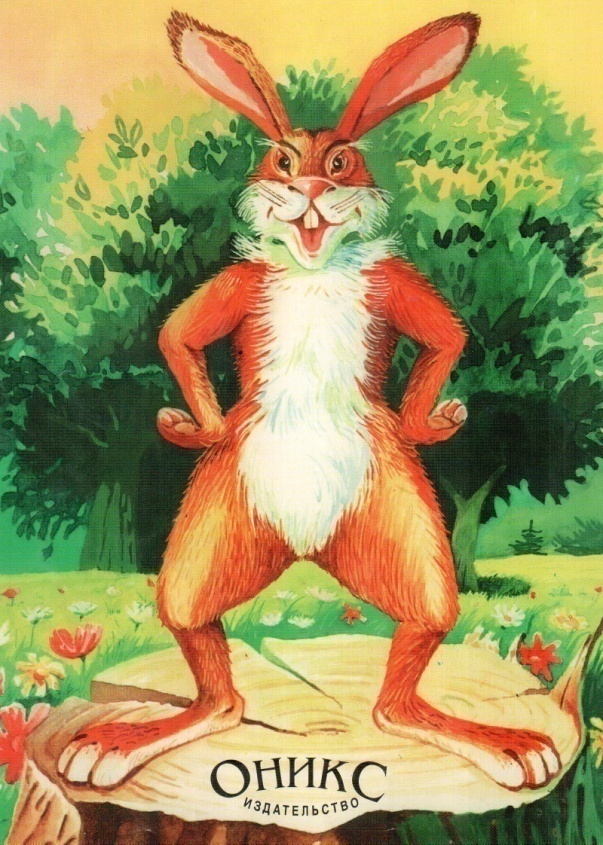 Заяц -Хваста